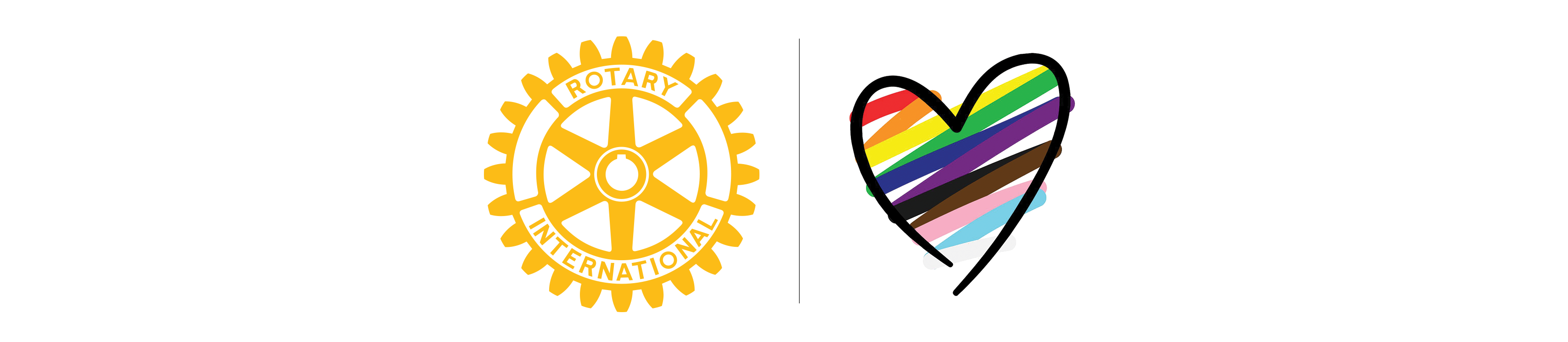 Consciência LGBT+
Tornando nossos clubes e comunidades mais inclusivos e acolhedores para todos.
rotarylgbt.org
LGBT Rotarians and Friends Fellowship © 2018
1
[Speaker Notes: Presenter to introduce themselves, if hasn’t already.

Acknowledgment: I acknowledge the Traditional Owners of the land on which we are meeting. I pay my respects to their Elders, past and present, and the Aboriginal Elders of other communities who may be here today. I also acknowledge my elders, the elders of the LGBT+ community, without whom and without whose activism, the recognition and acceptance the LGBT+ community experiences today would not be a reality.

Safe environment – no dumb questions. Ask anything, say anything in this session. The aim is for you to walk away feeling comfortable to speak to others about LGBT+ inclusion.

Note: blue slides indicate an activity or audience participation, white slides are content.]
Promover Companheirismo, Serviço e Educação
Comitês Internacionais

Educação

Amizade

Serviço

Marketing
Nosso objetivo é criar comunidades inclusivas, compreensivas e acolhedoras, baseadas na boa vontade e paz, sendo percebidas no alcance  da justiça e igualdade fundamentais para as  pessoas LGBTQIA+ .
rotarylgbt.org
LGBT Rotarians and Friends Fellowship © 2018
2
Definições / Estatísticas
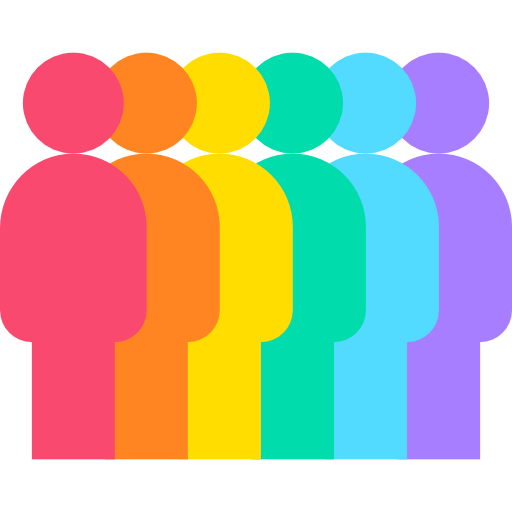 LGBT+ = Lesbicas, gay, bissexuais, transgêneros, queer, intersexo, assexuais  e outros
Mesmo-sexo - atração

Transgêneros & gênero diverso

Intersexo
10%
5%
2%
rotarylgbt.org
LGBT Rotarians and Friends Fellowship © 2018
3
[Speaker Notes: LGBT+: Why do we link these together? Shared experience and a stronger community together.

The “odd one out” is often Intersex – physical, biological or hormonal characteristics that don’t fit the typical definitions of female or male. May have characteristics of both sexes. This community sometimes doesn’t like to be included in the LGBT ”spectrum” because their experience is different - they sometimes don’t need to “come out”.

Queer: one of those words that was once a slur, has been reclaimed, especially by the younger LGBT population, as kind of an umbrella term to mean ’not straight’, some older generations still find the term uncomfortable whereas younger LGBTI people embrace the term.]
Por que devemos nos preocupar com a inclusão LGBT +?
rotarylgbt.org
LGBT Rotarians and Friends Fellowship © 2018
4
[Speaker Notes: First of all, I’d like to explore what means to be an inclusive person.
What’s the difference between accepting and inclusive? (Accepting is passive – you don’t actually need to do anything whereas inclusive is active)
What does being an inclusive person mean to you?

Why should we care about LGBT inclusion? Some suggested responses:
Makes ppl feel welcome
Young ppl care about social issues like inclusion of all people
Draw new, diverse membership to our clubs
Because RI Policy requires us to [insert exact words]]
Impacto da homofobia na saúde mental
16yo
50%
x6
idade média da primeira tentativa de suicídio
taxas mais altas de tentativas de suicídio em comparação com pares heterossexuais
de pessoas trans já tentaram suicídio pelo menos uma vez na vida
rotarylgbt.org
LGBT Rotarians and Friends Fellowship © 2018
5
[Speaker Notes: Moving tact or a second, I want to touch on the impact of homophobia on mental health. This is a space where we, as Rotarians, really can do a lot to support, not only our members but also our local communities.

Being inclusive of everyone means that people feel supported and these levels are not so high.

Another issue in this space is LGBT+ Youth homelessness. Where young people do not feel supported at home they are often forced to leave that environment and end up homeless. The numbers of homeless LGBT+ youth are disproportionate to their straight counterparts. LGBT+ young people comprise only 10 per cent of the under 18 population, they comprise 40 per cent of homeless young people. Conditions for transgender youth appear to be the most difficult, with 20 per cent of transgender adults in their 30s reporting having been homeless at some point in their lives.]
A energia da autoedição
rotarylgbt.org
LGBT Rotarians and Friends Fellowship © 2018
6
[Speaker Notes: Do this as an example with two people up the front.

Have a conversation with each other as if the other person was a new club member that you are trying to meet. In this conversation: you can’t reveal your sexual orientation, you can’t reveal the gender of anyone you talk about, and you can’t lie.

Debrief points:
Were your answers shorter then normal? People’s answers shorter – forget how to speak in sentences. “What does your partner do? Banking”
In real life a self editor will often lie to keep an appearance of “normality”. Self editors spend 30% of their energy self editing - imagine having to do that in all parts of your life.
What would a person who is out to some but not all be thinking and feeling if they had a conversation to a mixed group of “knowing and not knowing” people?]
rotary.org
Rotary International © 2018
7
[Speaker Notes: ANZ #holdtight video]
O que é Inclusão LGBT +
rotarylgbt.org
LGBT Rotarians and Friends Fellowship © 2018
8
[Speaker Notes: What are we talking about and not talking about?
Behaviour and not beliefs
Awareness and not views
It’s not about fining all the “gays in the village”
It’s not about changing peoples’ views and opinions or changing the law – it’s just about making our society a safer and more inclusive place for everyone]
O que ouvimos ...
rotarylgbt.org
LGBT Rotarians and Friends Fellowship © 2018
9
[Speaker Notes: Have you heard any of these terms before?

Quick discussion around each of these terms.

How can we combat these terms? Calling out peoples’ behaviour and explaining calmly – education is important]
O Binário heteronormativo
[Speaker Notes: This is how the world sees sex and gender – A biological female will identify as a woman, express femineity and be interested in men. A biological male will identify as a man, express masculinity and be interested in females.]
Diversidade de sexo, identidade de gênero, expressão e orientação
[Speaker Notes: However this isn’t the case. This is all a bit more of a “spectrum” that I’d like to explore in a little more detail.]
Diversidade de sexo, identidade de gênero, expressão e orientação
[Speaker Notes: Intersex – think of gentles or anatomy. Intersex is the physical body and biology; nothing else. Could be physical or hormonal.

An estimated 1.7% of the population is thought to be intersex. The same percentage of the population has red hair.

40 kinds of intersex traits.]
Diversidade de sexo, identidade de gênero, expressão e orientação
[Speaker Notes: Now, lets forget the body and talk about the brain – your brain “tells” you if you are male or female and you will either feel comfortable or uncomfortable with your body.

Children express their gender between the ages of 2 and 5 and it is not always expressed in the same way as their biology.]
Diversidade de sexo, identidade de gênero, expressão e orientação
Trangenero
[Speaker Notes: People can sometimes have a crossover between sex and gender identity, hence a person identifying as transgender.

2.5% of kids question their gender identity

Gender dysphoria is the condition of feeling one's emotional and psychological identity as male or female to be opposite to one's biological sex.]
Diversidade de sexo, identidade de gênero, expressão e orientação
Não Binário
Gênero Queer / Fluido
Bigêneros
[Speaker Notes: Cultures across the world identify many genders

Someone’s gender identity can change over time and in certain situations for people]
Diversidade de sexo, identidade de gênero, expressão e orientação
[Speaker Notes: Gender expression is how we present our gender through clothing, mannerisms, etc. The centre if that is Androgynous where someone doesn’t present as either male or female.]
Diversidade de sexo, identidade de gênero, expressão e orientação
Bissexual
Pansexual
Assexuado
[Speaker Notes: Discussion on bisexuality and the misconceptions
Pansexual – attraction has nothing to do with gender
Asexual – people that lack sexual attraction; not necessarily a lack of sexual activity, just a lack of sexual attraction]
Diversity of Sex, Gender Identity, Expression & Orientation
[Speaker Notes: It’s all very complex and each person’s experiences and “fit” is different and unique.

I am a cis-gender male who identifies as a man and is attracted to men.]
Pronomes e erro de gênero
Um pronome é uma palavra que se refere às pessoas falando (eu ou você) ou alguém / algo que está sendo falado (como ela, aquilo, eles e isso). Pronomes como ele, ela e eles se referem especificamente às pessoas de quem você está falando.
É importante respeitar os pronomes das pessoas. Nem sempre você sabe quais são os pronomes de alguém olhando para eles. Perguntar e usar corretamente os pronomes de alguém é uma das maneiras mais básicas de mostrar seu respeito pela identidade de gênero e evitar o engano de alguém.
rotarylgbt.org
LGBT Rotarians and Friends Fellowship © 2018
19
[Speaker Notes: Personal pronouns are the pronouns we substitute for people’s names. In the third person, personal pronouns indicate gender, and people may use pronouns that align with how they identify their own gender or body. 

Personal pronouns include:
Female - she/her/hers 
Male - he/him/his
Plural or Gender Neutral singular - they/them/theirs
Other Gender-neutral pronouns such as – ze/hir/hirs

WHY THEY’RE IMPORTANT
There are lots of reasons why it’s important to use the pronouns that a person prefers. Put simply, though? It can make a person feel pretty shit when you use the wrong ones.If someone happens to use pronouns that are different to what you might expect, they’ve probably thought long and hard about which ones and why.Misgendering is a term used to describe accidentally or intentionally using incorrect pronouns about or towards a person. It can happen as an accident, and that's okay. But when it happens intentionally, it's pretty crappy.It’s not always easy to come out and tell people you’re trans* or that prefer a new set of pronouns, so using the right ones really is a big deal and a pretty awesome thing.

GENITALS ≠ GENDER
This is probably the biggest mistake you can make.
It’s an easy assumption to make accidentally, but genitals and bodies in general don’t reflect anything about a person’s pronouns or gender.
Above all else, don’t try to argue this with a person. Even if you personally disagree, a person who’s asking you to use new pronouns more than likely already has their mind made up, and will probably also feel pretty hurt. Basically, what’s more important? Someone’s anatomy, or their happiness?]
Ser um LGBT + aliado
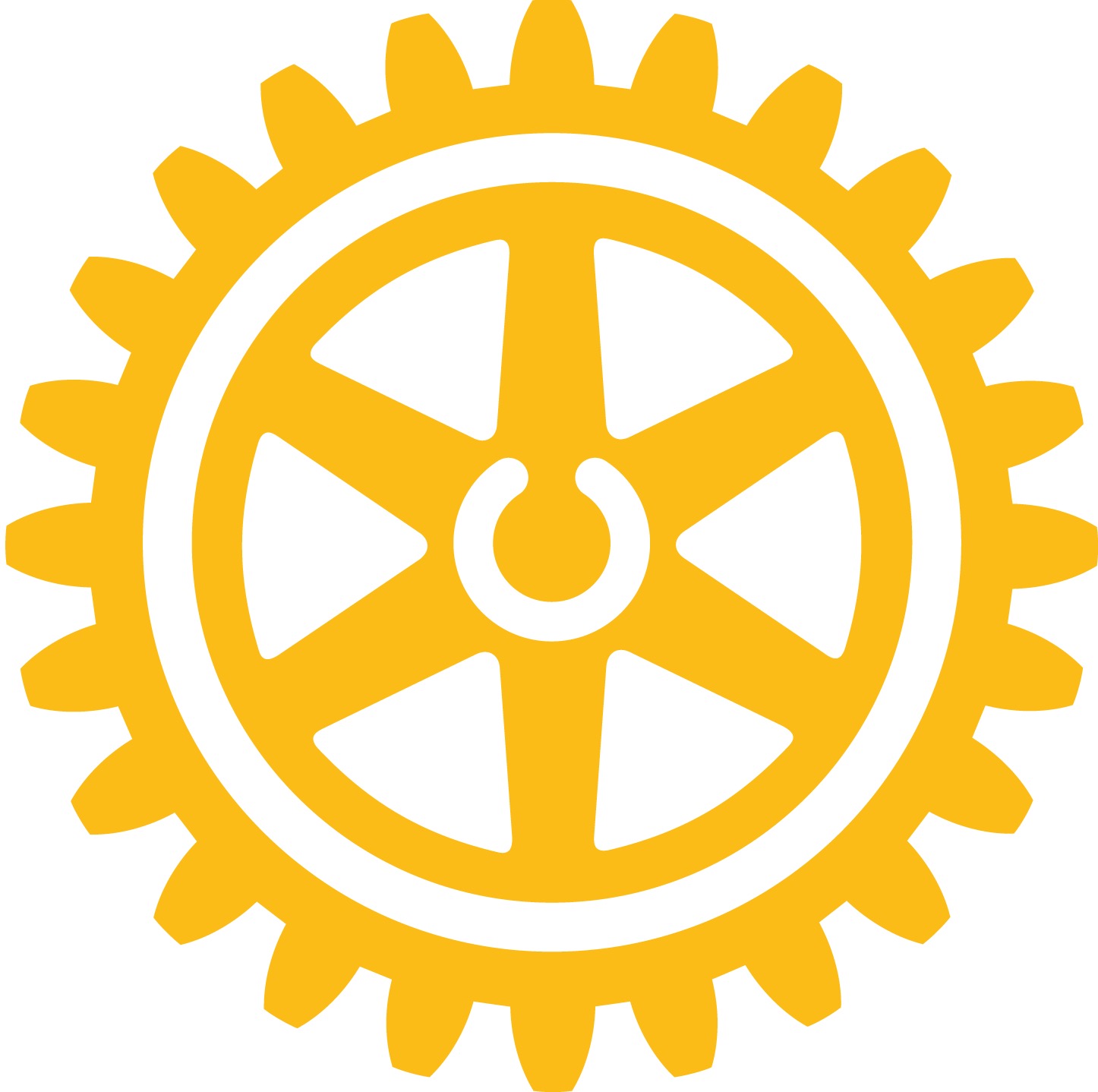 Um LGBT + Aliado é um defensor da inclusão LGBT + - um apoiador, um amigo, uma pessoa que quer ver a mudança e está preparada para ajudar a realizá-la.
20
rotary.org
[Speaker Notes: 1. Make time to talk to members of the LGBT community about their experiences
2. Be yourself, ask yourself how you would like to be treated in your club, in the community.
3. Be visible, make clear public statements about the importance of LGBT equality to you and your club. Use the Diverse | Inclusive heart on your club materials.
4. Call out negative behaviours and words that are not inclusive
5. Put words into practice, attend LGBT inclusion events and bring your fellow club members
6. Join the LGBT Rotarians and Friends Fellowship by searching for our group on Facebook.]
O que torna um aliado eficaz?
Compreensão da terminologia LGBT +, mitos e desafios
Defender a inclusão, igualdade e respeito por todas as pessoas (não apenas LGBT +)
Forte senso de identidade
Conscientização de sua própria linguagem e suposições
Disposição para desempenhar um papel (pequeno ou grande)
Disposição para fazer perguntas
Disposição para respeitar a privacidade e a confidencialidade
Capacidade de se concentrar e servir de modelo de linguagem centrada na pessoa
Corrija mitos destrutivos ou uso de estereótipos negativos
Identifique comportamento impróprio
Participar de eventos sociais e de serviços internos / externos
Aumente a visibilidade como um aliado
Permita que os clubes e distritos  o  promovam como um aliado
Compartilhe o que você aprendeu
rotarylgbt.org
LGBT Rotarians and Friends Fellowship © 2018
21
rotary.org
Rotary International © 2018
22
[Speaker Notes: Not gay NZ video]
Como é a inclusão LGBT + para o seu clube?
rotarylgbt.org
LGBT Rotarians and Friends Fellowship © 2018
23
Inclusão LGBT + - algumas sugestões
Comece a ter conversas
Peça a uma instituição de caridade LGBTQ + local para falar em seu clube
Baixe e discuta alguns dos recursos educacionais desenvolvidos pela LGBT Fellowship
Entre em contato com a Fellowship LGBT para fazer uma apresentação
Apoie projetos que abordem questões importantes para comunidades LGBTQ +
A falta de moradia é comum em comunidades LGBTQ +
Tratamento e prevenção de AIDS / HIV
Saúde mental - particularmente saúde mental juvenil
Programas de inclusão escolar e projetos como o Minus 18
Violência familiar em comunidades LGBTQ +
Dê um exemplo público significativo
Verifique a comunicação que você está usando - é inclusiva?
Use o logotipo do arco-íris do Rotary em materiais de marketing e online
Declare seus próprios pronomes ao se apresentar a novas pessoas ou no início das reuniões
Não faça suposições sobre o gênero ou sexualidade das pessoas
Apoie e promova o Companheirismo de Rotarianos e Amigos LGBT
Ocasionalmente, substitua sua reunião por eventos administrados pela Fellowship
Incentive os membros a aderirem
Informe os novos sócios sobre a Fellowship
rotarylgbt.org
LGBT Rotarians and Friends Fellowship © 2018
24
anderson.zerwes@rotarylgbt.orgAnderson Zerwesandyzfbr
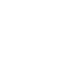 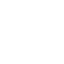 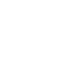 rotarylgbt.org
LGBT Rotarians and Friends Fellowship © 2018
25